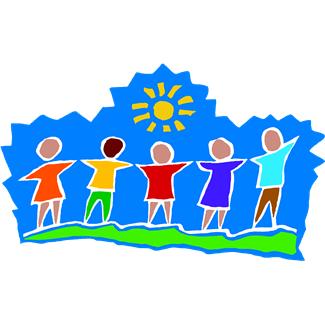 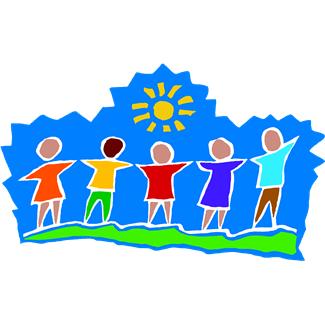 Mrs. C’s  
Mustang News
Oct. 7, 2011
We had the best time with our 7th grade reading buddies this morning.  We read books together and made an apple filled with adjectives.  This  week we worked on completing our apple projects and retelling the Giving Tree.  In math, we studied fractions and tally marks.


Book Order
If you ordered books, I received an email that they are packaged and ready to be shipped.  The shipment will come to my classroom.  Beware…sometimes Scholastic is fast and other times they can be slow.  I won’t send out another book order until I receive our  shipment.

Thank you for sending in the white shirt and black sock. :0)

Reading On-line …Short o
The Big Blue Ox is our story for next week.  Please look under this story on our weebly web-site to find the books we will be reading and our spelling words.

Buddy Book Baggies
If your child forgets their book baggy, remember you can still read the books on weebly…Yeah!

You may also write the books from weebly and Raz Kids into the blue folder.

Children may come into class at 8:00am :0)
The children are starting their days beautifully…if your child comes to school at 8:00am they may come into our room.  If the door is closed, that means I have a meeting and they will wait outside.  They have been doing this all week…and have done great!  

Reminder:  If  you would like to walk your child to the classroom, please stop at the door to say good-bye.  Your child knows what to do when he/she enters the room. :0)….thank  you
Volunteers

If you would like to volunteer in the mornings from 9:00-10:30, choose any day(s) Monday-Thursday, please let me know.    You would be helping at a center during our reading time.  Thanks for all of your support.
Mark Your Calendar
Oct. 10:  No School
Oct. 26:  No School
Oct. 28:  PumpkinFest…volunteers needed in the morning 8:30-10:30


Sincerely,
Mrs. Ciocca